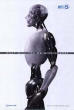 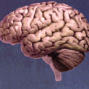 Artificial Intelligence: Fact or Fiction?CMSC 101 / IS 101YDr. Marie desJardinsDecember 3, 2013
2
AI: A Vision
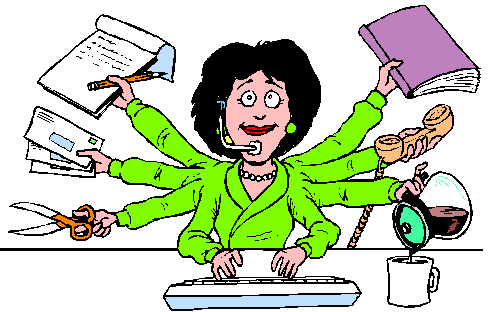 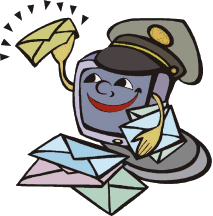 Could an intelligent agent living on your home computer manage your email, coordinate your work and social activities, help plan your vacations…… even watch your house while you take those well planned vacations?
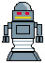 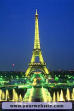 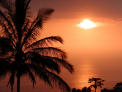 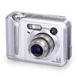 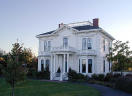 CMSC 101 / IS 101Y - Artificial Intelligence
Tue 12/3/13
3
What is AI?
CMSC 101 / IS 101Y - Artificial Intelligence
Tue 12/3/13
4
Main Goals of AI
Represent knowledge
Reason about knowledge
Behave intelligently in complex environments
Develop interesting and useful applications
Interact with people, agents, and the environment
CMSC 101 / IS 101Y - Artificial Intelligence
Tue 12/3/13
5
Foundations of AI
Computer
Science & 
Engineering
Mathematics
Philosophy
AI
Economics
Biology
Psychology
Linguistics
Cognitive
Science
CMSC 101 / IS 101Y - Artificial Intelligence
Tue 12/3/13
6
Big Questions
Can machines think?
If so, how?
If not, why not?
What does this say about human beings? 
What does this say about the mind?
And if we can make machines think, should we?
CMSC 101 / IS 101Y - Artificial Intelligence
Tue 12/3/13
7
Early AI: Eliza
ELIZA: A program that simulated a psychotherapist interacting with a patient
Implemented at MIT during 1964-1966 by Joel Weizenbaum
Really simple “chatbot” approach – pattern matching without any understanding
People thought that AI was solved!!
CMSC 101 / IS 101Y - Artificial Intelligence
Tue 12/3/13
8
Eliza Speaks
I am the psychotherapist.  Please, describe your problems. 
i'm having a hard time with my students
Why do you say that?
well, they keep asking me for money
Maybe your plans have something to do with this.
what plans?
Is it because of your life that you say what plans?
No, it's because I didn't know what you were talking about
Is it because you didn't know what I was talking about that you came to me?
no, it's because i wanted to see if you could pass the turing test
Does it bother you that you wanted to see if I could really pass the turing test?
…..
How do you reconcile problems at school?
This is a waste of time.  Good bye
My secretary will send you a bill.
CMSC 101 / IS 101Y - Artificial Intelligence
Tue 12/3/13
9
Early AI: Parry
Kenneth Colby modeled a paranoid using the same techniques as Eliza, around 1968
PARRY has basic emotions. If it gets angry, its replies become more hostile
Expert psychiatrists were unable to distinguish PARRY’s ramblings from those of real paranoids!
CMSC 101 / IS 101Y - Artificial Intelligence
Tue 12/3/13
10
PARRY Speaks
Good afternoon. My name is Doctor Jones. 
Pleased to meet you. 
How are you? 
All right I guess. 
Could you tell me your name? 
Pat Smith. 
I though you might have some problems. 
I've been upset lately. 
By what? 
People get on my nerves sometimes. 
Tell me more. 
Do you know anything about bookies? 
...
CMSC 101 / IS 101Y - Artificial Intelligence
Tue 12/3/13
11
Eliza Meets Parry
P: I don't understand your motives. 
E: Why don't you understand my motives? 
P: Shouldn't I be? 
E: Why do you say that just now? 
P: That's just the way it is. 
E: Suppose that's the way it were not. 
P: So? 
E: I am not sure I understand you fully. 
P: You harp on the same questions too much. 
E: What does that similarity suggest to you? 
P: I don't get you. 
E: Do you wish that you did get I?
Please tell me *this* isn't AI!
CMSC 101 / IS 101Y - Artificial Intelligence
Tue 12/3/13
12
The Coolest AI Technology Today
Your kids probably won’t even need to learn to drive...
Google self-driving car
Nissan self-driving car
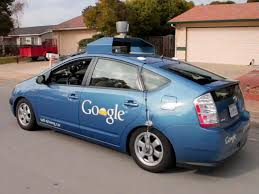 CMSC 101 / IS 101Y - Artificial Intelligence
Tue 12/3/13
[Speaker Notes: We’ve already seen the Google video in class, so I was planning to just show the Nissan video]
13
State Space Search
CMSC 101 / IS 101Y - Artificial Intelligence
Tue 12/3/13
14
Important Ideas in AI
Abstraction
GPS navigation == Graph search
Academic class scheduling == Constraint-based search
Creating a cool game avatar == Search through design space

Hey, what’s this search stuff?
The most important idea behind AI systems
Define a set of possible solutions to a problem
Define ways to transform one possible solution to another
Start from some random (maybe bad/wrong solution)
Apply transformation steps until you find a good solution
CMSC 101 / IS 101Y - Artificial Intelligence
Tue 12/3/13
15
For Example...
GPS navigation == Graph search
Start from a bad solution (stay where you are)
Apply transformations (drive along a road segment)
Find the right solution (drive to your destination!)
Academic class scheduling == Constraint-based search
Start from a bad solution (an empty schedule)
Apply transformations (add a class that results in a better schedule)
Find the right solution (best set of classes)
Creating a cool game avatar == Search through design space
Start from a bad solution (random/default avatar)
Apply transformations (change one feature to make a better avatar)
Find the right solution (the coolest avatar ever)
CMSC 101 / IS 101Y - Artificial Intelligence
Tue 12/3/13
16
Now You Try It!
Teenagers and Zombies
Three teenagers and three zombies are on the west side of a river
There is one boat that will hold up to two people/zombies (and can’t row itself, so must carry at least one at a time)
If zombies ever outnumber teenagers (on either side of the river), the zombies will eat all of the teenagers
How can all of the teenagers and zombies get across to the east side of the river?

Think about that for a while... Talk amongst yourselves!
CMSC 101 / IS 101Y - Artificial Intelligence
Tue 12/3/13
17
Saving Teenagers Through State-Space Search
What are the possible “states”?
[Z,T,*] = [Number of zombies on west, number of teenagers on west, whether the boat is in the west or east]
Initial state is [3,3,W].  What is the goal state?
How many possible states are there?
How many of those states are illegal?
Any state where zombies outnumber teenagers ([3,2] or [1,2] – why?)
Note that [3,0] is OK since there are no teenagers to be eaten!
Start with the goal state and build the “graph” of possible moves
From the goal state, what are the next states you can get to?
Then what?
Solution = path through graph from [3,3,W] to [0,0,E]
CMSC 101 / IS 101Y - Artificial Intelligence
Tue 12/3/13
[Speaker Notes: - First have the class identify the goal state, which is [0, 0, E].
- Next have them generate a list of all illegal states: [1,0,*], [2,0,*], [2,1,*], [1,2,*], [0,2,*]
- Finally, have the students draw the state space graph in their groups, being sure that they indicate loops as “back arrows” (undoing the previous move), and that they cross out any illegal states (indicating a dead end path).
- Have some group come to the board to show their solution as a path through the graph.
- Alternatively, you could work through the whole thing as an exercise on the board as a class.]
18
Game Playing
CMSC 101 / IS 101Y - Artificial Intelligence
Tue 12/3/13
Let’s Play Nim!
Seven tokens (coins, sticks, whatever)
Each player must take either 1 or 2 tokens
Whoever takes the last token loses

You can go first…
[Speaker Notes: - Let a couple of students volunteer; you can beat them every time.
- The trick to this game is to let the other player go first.  Each time they take k tokens, you take 3-k.  They will be left holding the bag at the end of the game.  That strategy works for any game of Nim that starts with N tokens if N mod 3 = 1.  (For any other N, you should insist on starting, and take either 1 or 2 tokens so that the other player is back to starting with N mod 3 = 1 tokens.)]
How to Play a Game
A way to play such a game is to:
Consider all the legal moves you can make
Compute the new position resulting from each move
Evaluate each resulting position and determine which is best
Make that move
Wait for your opponent to move and repeat
Key problems are:
Representing the “board”
Generating all legal next boards
Evaluating a position
Evaluation Function
Evaluation function or static evaluator is used to evaluate the “goodness” of a game position.
Contrast with heuristic search where the evaluation function was a non-negative estimate of the cost from the start node to a goal and passing through the given node
The zero-sum assumption allows us to use a single evaluation function to describe the goodness of a board with respect to both players. 
f(n)  >> 0: position n good for me and bad for you
f(n) << 0:  position n bad for me and good for you
f(n) near 0: position n is a neutral position
f(n) = +infinity: win for me
f(n) = -infinity: win for you
Game Trees
Problem spaces for typical games are represented as trees (a tic-tac-toe tree is shown to the right)
The root node represents the current board configuration; player must decide the best move to make next
Static evaluator function rates a board position. f(board) = real number with f>0  (I’m ahead), f<0 for black (you’re ahead)
Arcs represent the possible legal moves for a player 
If it is my turn to move, then the root is labeled a "MAX" node; otherwise it is labeled a "MIN" node, indicating my opponent's turn. 
Each level of the tree has nodes that are all MAX or all MIN; nodes at level i are of the opposite kind from those at level i+1
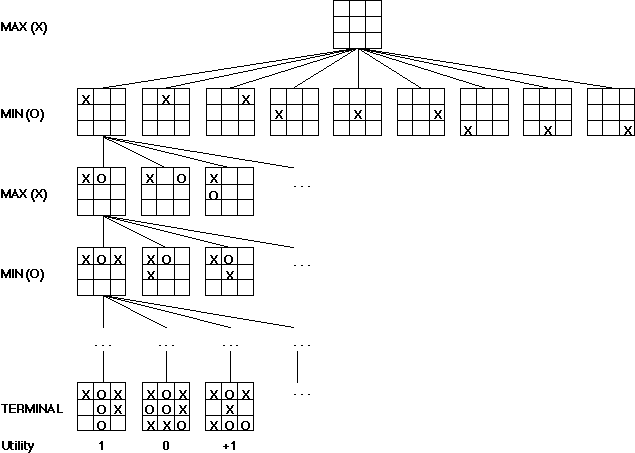 Minimax Procedure
Create start node as a MAX node  with current board configuration 
Expand nodes down to some depth (a.k.a. ply) of lookahead in the game
Apply the evaluation function at each of the leaf nodes 
“Back up” values for each of the non-leaf nodes until a value is computed for the root node
At MIN nodes, the backed-up value is the minimum of the values associated with its children.  (Best move for the MIN player)
At MAX nodes, the backed-up value is the maximum of the values associated with its children.  (Best move for the MAX player)
Pick the operator associated with the child node whose backed-up value determined the value at the root
Nim-4:  First Ply
State: # coins left,  whose turn it isWin for MAX: +1
Win for MIN: -1
Left branch: take 1 coin
Right branch: take 2 coins
4 MAX
3 MIN
2 MIN
[Speaker Notes: - Group exercise:  FInish drawing the Nim-4 game tree, then (optionally) have someone come to the board and show it.  Or they can just answer the question: What should the first player do?  (Does it matter??)
- Full solution shown in the following slides]
Nim-4:  Second Ply
4 MAX
3 MIN
2 MIN
+1
2 MAX
1 MAX
1 MAX
0 MAX
Nim-4:  Third Ply
4 MAX
3 MIN
2 MIN
+1
2 MAX
1 MAX
1 MAX
0 MAX
-1
-1
-1
1 MIN
0 MIN
0 MIN
0 MIN
Nim-4:  Fourth Ply
4 MAX
3 MIN
2 MIN
+1
2 MAX
1 MAX
1 MAX
0 MAX
-1
-1
-1
Complete game tree!
All “leaf nodes” are terminal
   states (end of the game),   so no need to evaluate
   intermediate (non-end) states
1 MIN
0 MIN
0 MIN
0 MIN
+1
0 MAX
Backup to Level 3
4 MAX
3 MIN
2 MIN
2 MAX
1 MAX
1 MAX
0 MAX
+1
-1
-1
-1
1 MIN
0 MIN
0 MIN
0 MIN
+1
0 MAX
Backup to Level 2
4 MAX
3 MIN
2 MIN
+1
-1
-1
+1
2 MAX
1 MAX
1 MAX
0 MAX
+1
-1
-1
-1
1 MIN
0 MIN
0 MIN
0 MIN
+1
0 MAX
Backup to Level 1
4 MAX
-1
-1
3 MIN
2 MIN
+1
-1
-1
+1
2 MAX
1 MAX
1 MAX
0 MAX
+1
-1
-1
-1
1 MIN
0 MIN
0 MIN
0 MIN
+1
0 MAX
Backup to Level 0 (Root)
-1
4 MAX
-1
-1
3 MIN
2 MIN
+1
-1
-1
+1
2 MAX
1 MAX
1 MAX
0 MAX
+1
-1
-1
-1
MAX always loses!
(unless MIN does something
   stupid...)
1 MIN
0 MIN
0 MIN
0 MIN
+1
0 MAX
32
The Future of AI?
CMSC 101 / IS 101Y - Artificial Intelligence
Tue 12/3/13
33
Just You Wait...
Give us another 10 years!
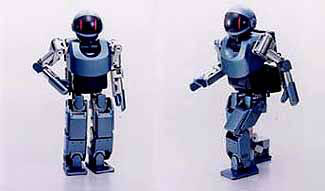 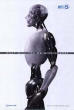 or 20...
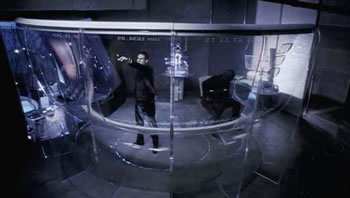 or 30...
or 50...
CMSC 101 / IS 101Y - Artificial Intelligence
Tue 12/3/13